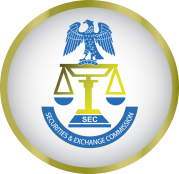 Financial technology “ fintech”
Presented at the Securities & Exchange Commission 2nd CMC Meeting 2018
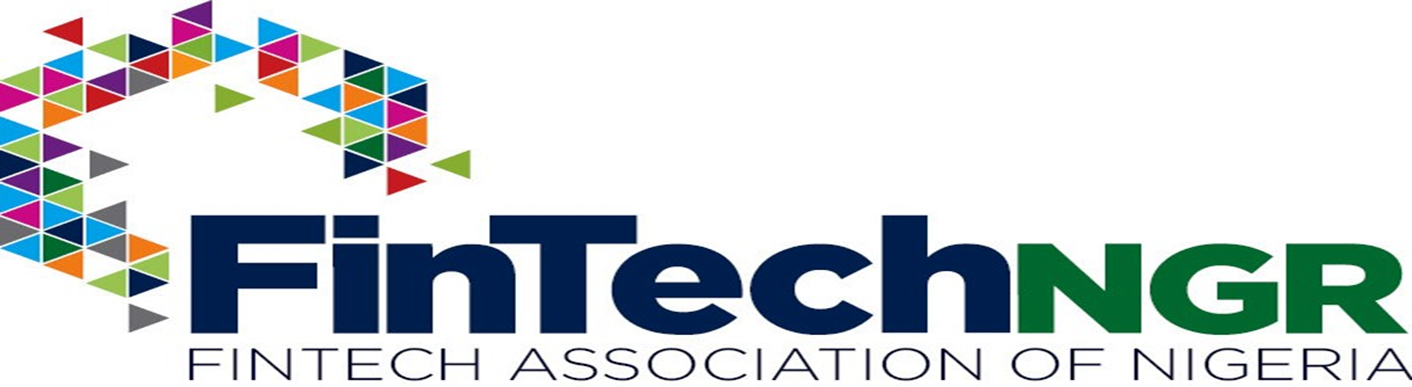 9th August 2018
Fintech Defined
Financial Technology, also known as Fintech, is an economic industry composed of companies that use technology to make financial services more efficient. ….Investopedia

Fintech languages; disruption, automation, digitization and simplification
Fintech Offerings - Reduces Costs // Increases Efficiencies // Builds Client Relationships 
					      Facilitates Regulatory Compliance // Offers Security


Fintech Innovation Areas -  AI & Robotics // Cloud Technology // Blockchain Technology 
 							Regtech // Financial Inclusion // Payments // Cybersecurity 
 							Insurtech // Open Banking // WealthTech // Captech // EdTech
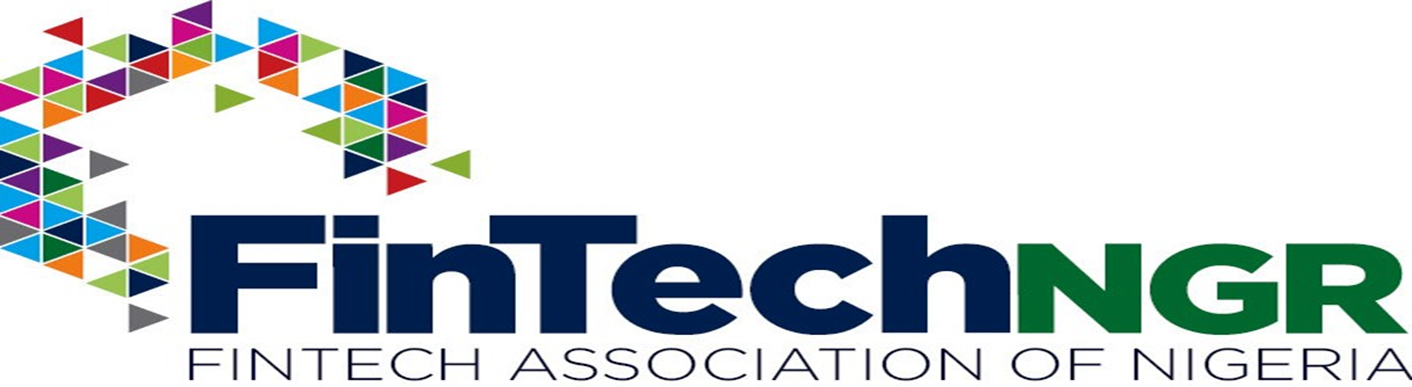 Fintech Evolution
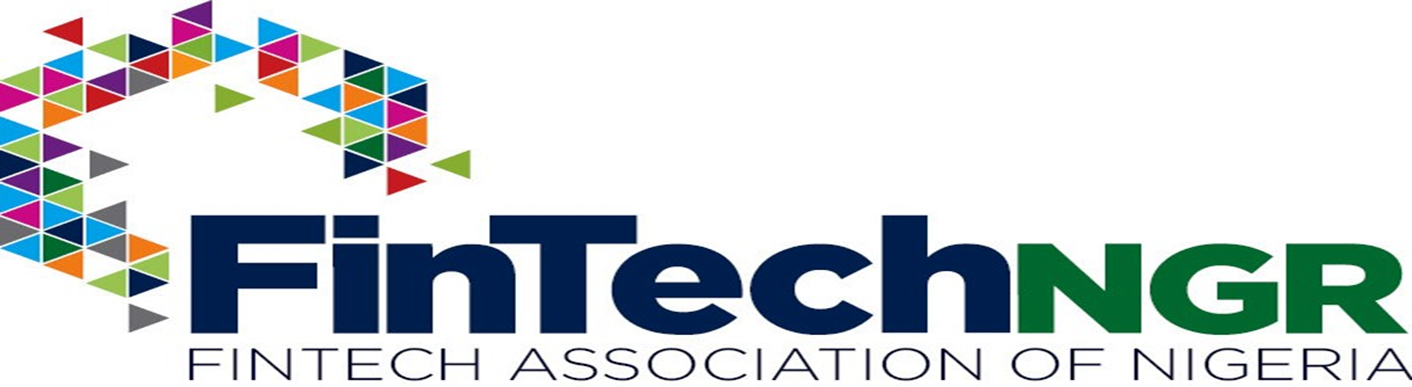 1950 In	February	1950,	the	Diners	Club	issued	the	ﬁrst	"general	purpose"	credit	card	invented	by	Frank	X.	McNamara.
1866 The	ﬁrst	transatlantic	cable	was	successfully	laid,	providing	infrastructure	for	ﬁnancial	globalization1 .
1838 Samuel Morse	demonstrated	the	electric	telegraph	system	for	the	ﬁrst	time
1971 NASDAQ	-	National	Association	of	Securities	Dealers	Automated	Quotations	-	invented	electronic	trading	of	securities	and	the	IPO,	giving	growth	companies	the	opportunity	to	raise	capital	from	public	markets
1967 On 	27	June	1967	Barclays	in	Enﬁeld	became	home	to	the	world's	ﬁrst	cash	machine.	On	30	June	1975,	a	more	sophisticated	auto	teller	machine	(ATM),	called	Barclay  Bank	was	launched.
1981 Michael	Bloomberg,	created	Innovative	Market	Solutions	(IMS)	to	provide	real-time	market	data,	ﬁnancial	calculations	and	other	ﬁnancial	analytics	to	Wall	Street	ﬁrms.	The	company	was	renamed	Bloomberg	L.P.	in	1986.
1982 William	Porter,	created	TradePlus,	which	kickstarted	the	online	brokerage	investment	revolution	and	quickly	started	driving	down	the	cost	of	online	trading.	The	company	was	reorganized	as	E*Trade	Group	in	1994.
2009 Version	0.1	of	Bitcoin	SW	is	released.	It	includes	a	Bitcoin	generation	system	that	would	create	a	total	of	21	million	Bitcoins	through	the	year	2040.
2013 Google	introduced	Google	Wallet	,	which	allowed	users	to	make	purchases	from	their	mobile	phones	using	NFC	technology.	Apple	similarly	launched	Apple	Pay	in	2014
Fintech Value Propositions in Capital Market
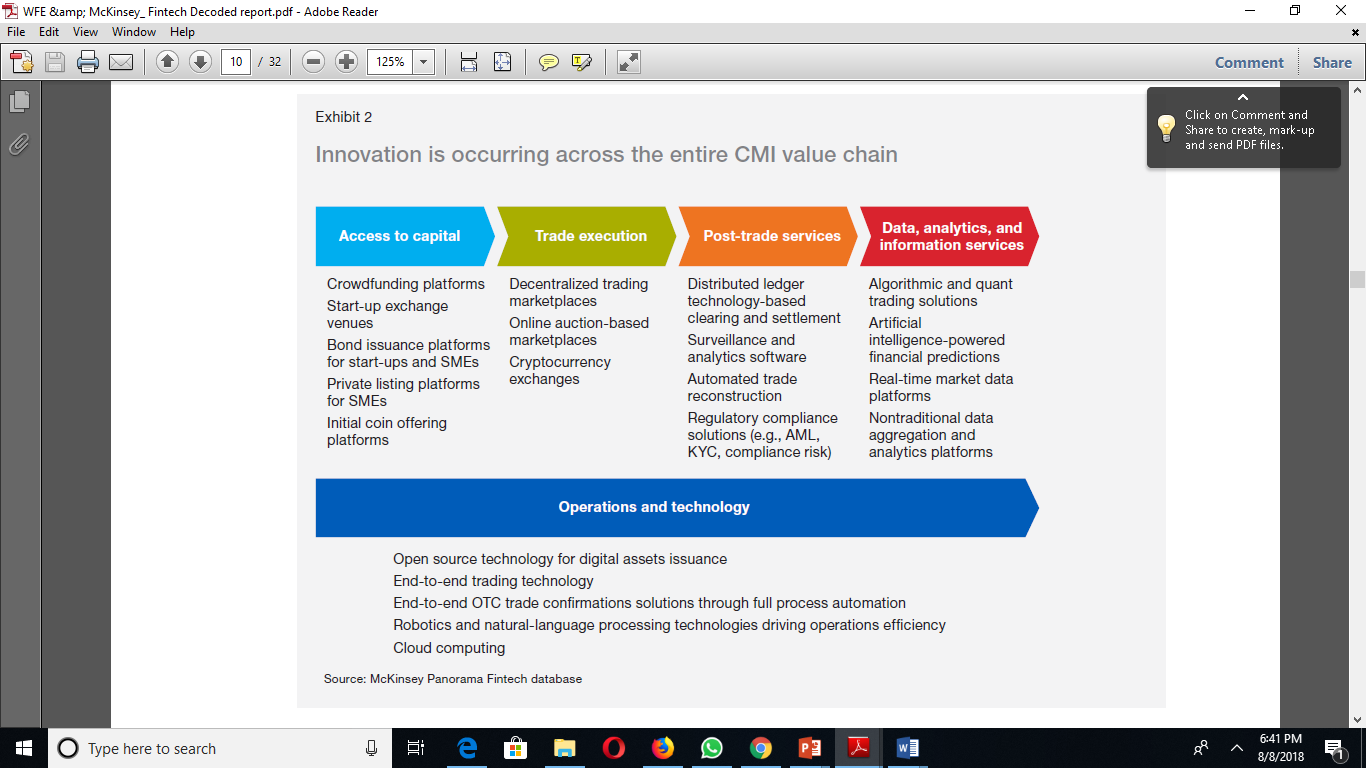 Fintechs :  Friends or Foes
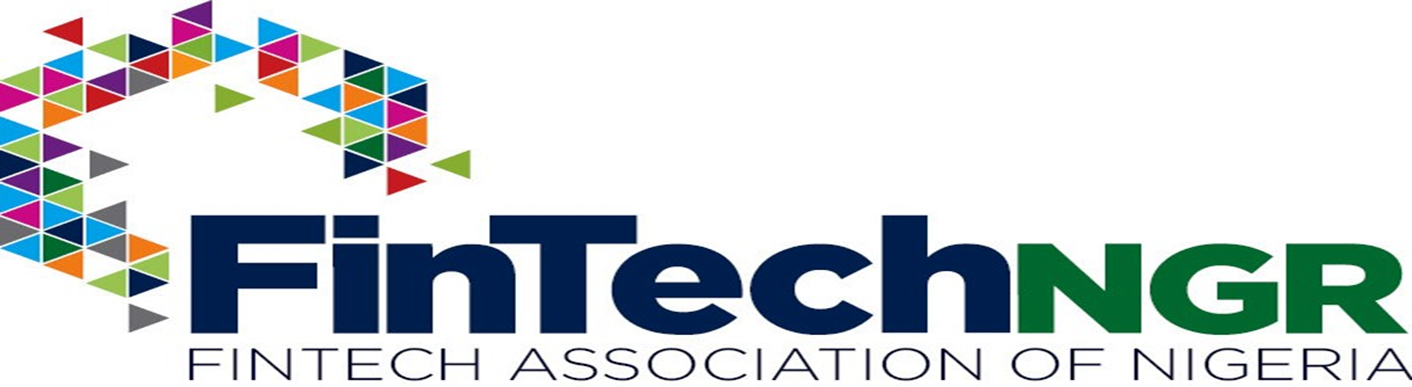 Aiding Capital Market with Fintech
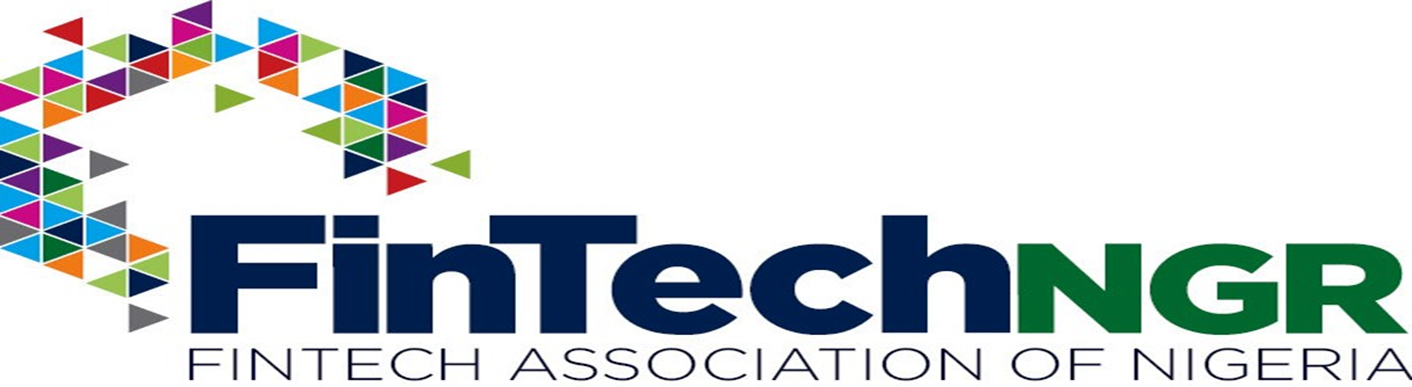 Fintech-led innovation can be found in all five
	major parts of the CMI value chain 

   Access to capital—creating innovative ways
to reach and serve issuers and investors, and
broadening the range of asset classes offered

     Trade execution—gaining new efficiencies

    Post-trade services—bringing simplification,
automation, and improved security to
incumbents’ operations

    Data, analytics, and information
services—developing new techniques to
mine and interpret data to its full potential

    Operations and technology—creating
greater cost efficiency, lower latency, and
reduced operational risk
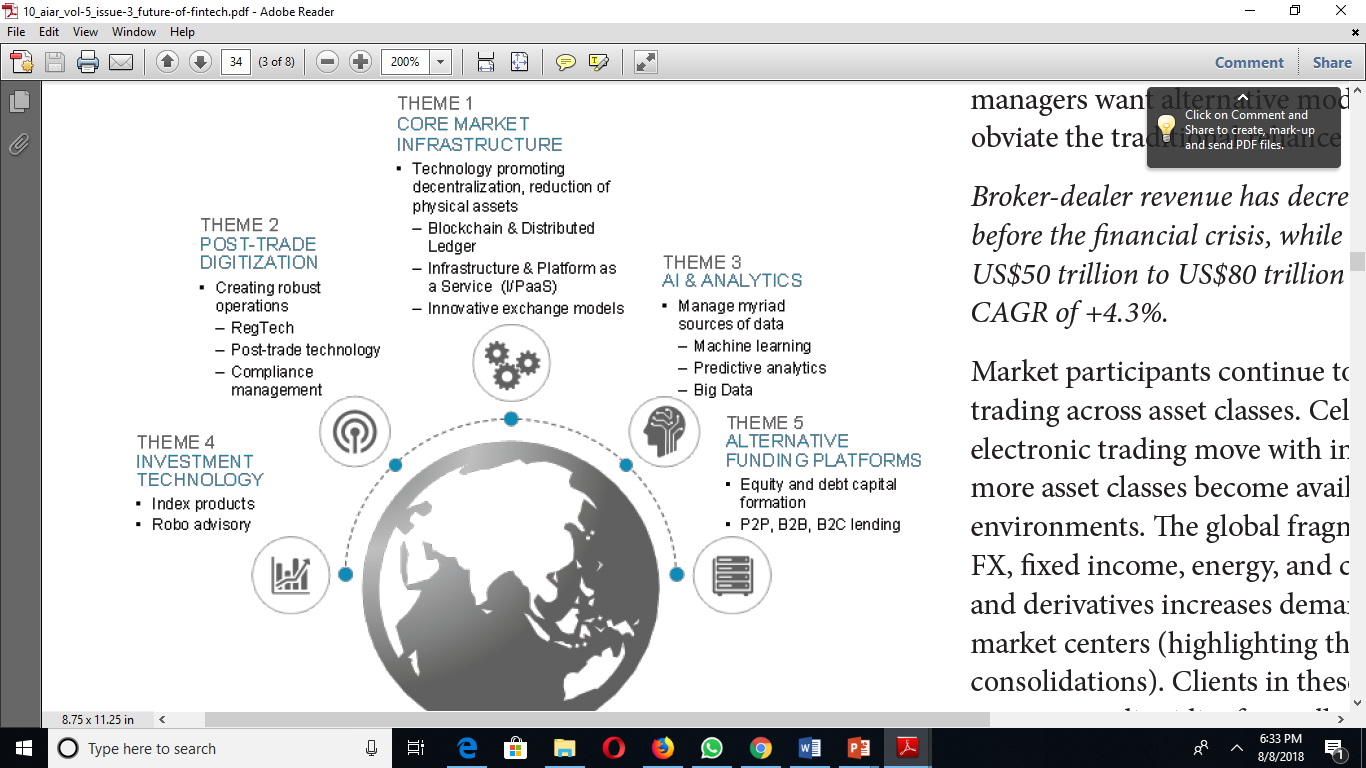 Future of Fintech in Capital Market by Brad J. Brailey
Key Driver of Fintech Benefits
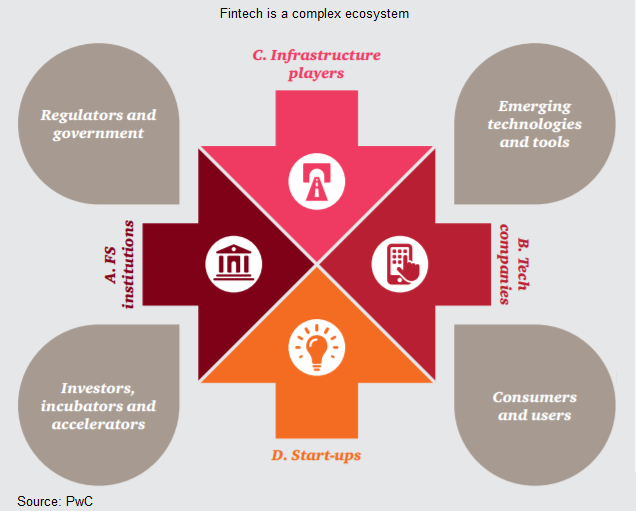 FinTech is shaping financial services from the outside in..

FinTech is driving the future of financial services and increasing customer satisfaction…

The Future of FinTech and Financial Services Delivery
For the Regulator – Its REGTECH:

The term RegTech refers to a set of companies and solutions that marry innovative technology and regulation to address regulatory requirements across industries, including financial services.
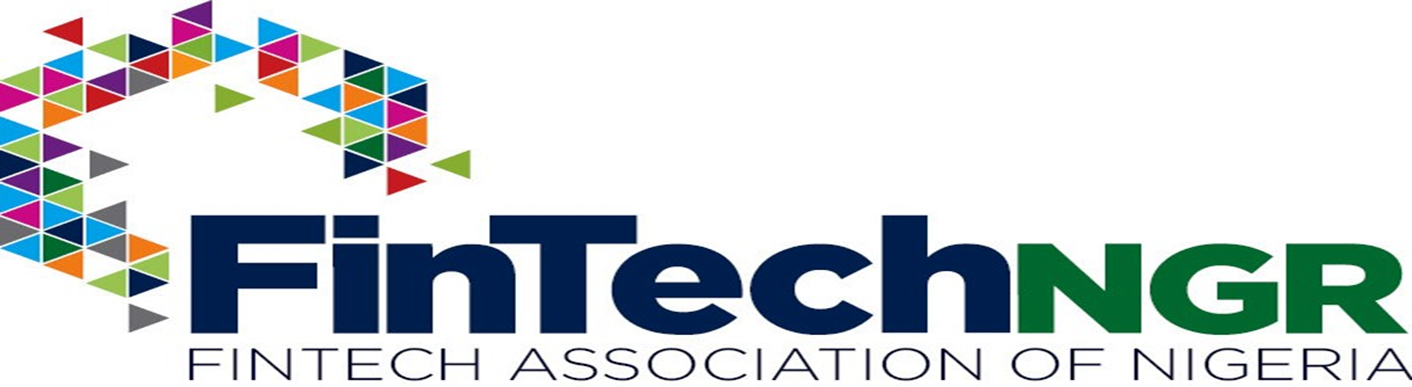 Collaboration & Leadership By Regulator To Deliver Fintech Benefits
C
O
L
L
A
B
O
R
A
T
I
O
N
FintechNGR provides a collaborative platform for incumbents and fintechs across the board
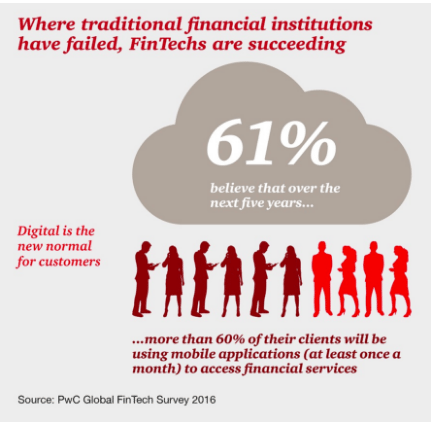 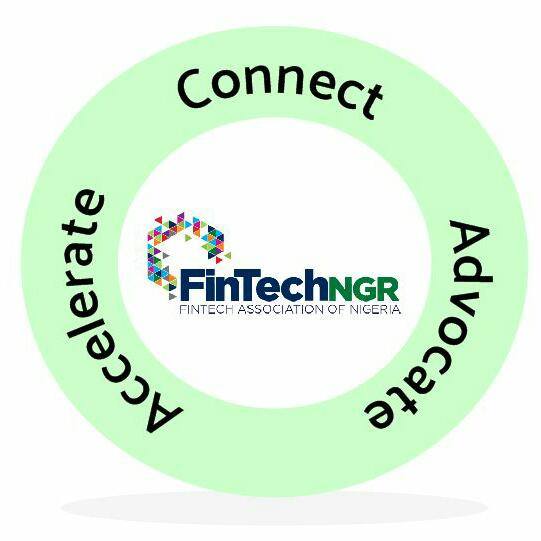 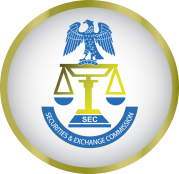 Collaboration on policy formulation
Knowledge events and empowerment : Masterclass series for Capital Market Executives
Collaboration with CMC to draw a Tech-Driven Capital Market Roadmap for Nigeria
Seed Funding for Innovative Startups; Startup incubation & acceleration hub, Captech Startup fare
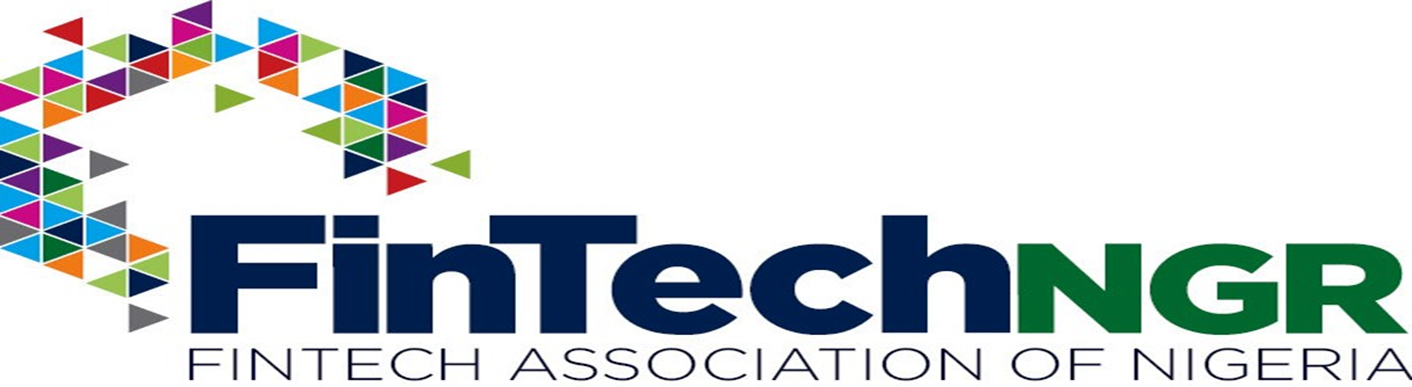 The Strength of FintecNGR as Thought Leader
Diverse Membership Base
Global Affiliations – Member of Global Fintech Hubs Federation (seventy member institutions, it serves as a vehicle to access global best practices in Fintech), leading formation of African Fintech Network to achieve market access for Fintech products and advance regional/cross border policy regime amongst other things in the continent.
Global Reputation – Recently consulted by IMF, DFID on financial inclusion and open banking initiatives in Nigeria 
Strong Local Presence – Participated in CBN FSS2020 Strategy Retreat, working with NAICOM & insurance bodies on driving insurance inclusion with technology, working with the National Assembly on Fintech Regulation Bill amongst others
BANKS, ICT & FSPs
LEGAL, CONSULTING & VCs
MEDIA, EDUCATION & START-UPS
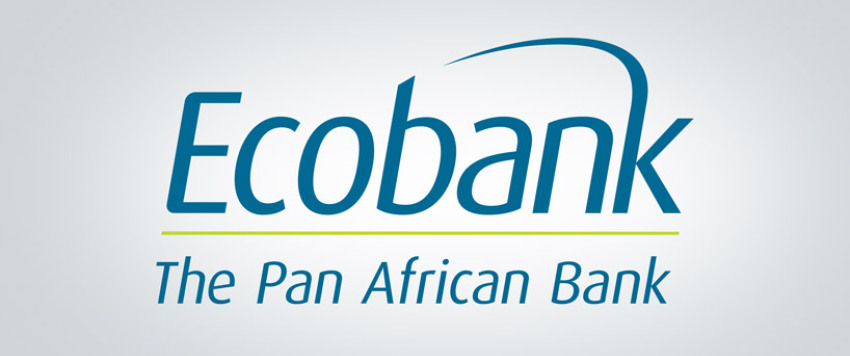 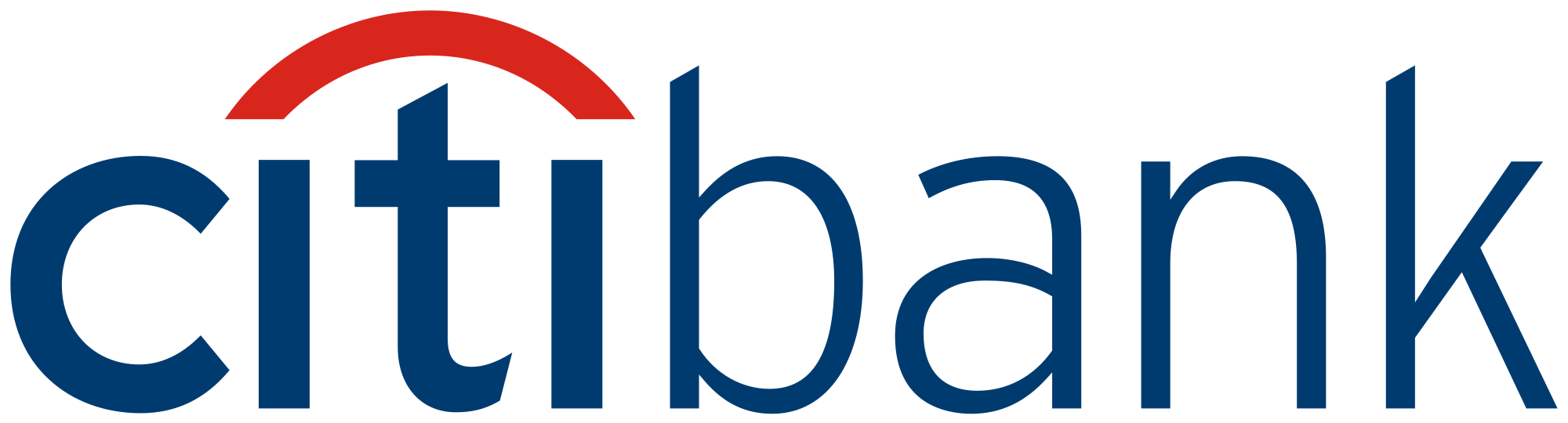 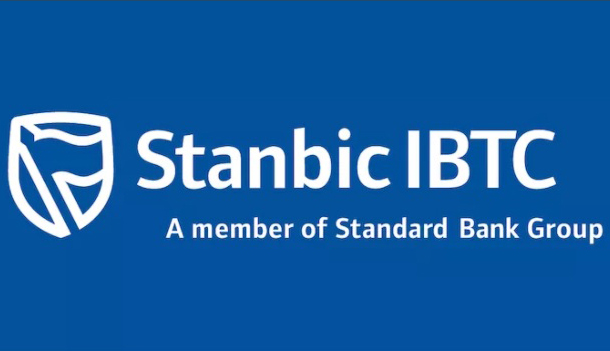 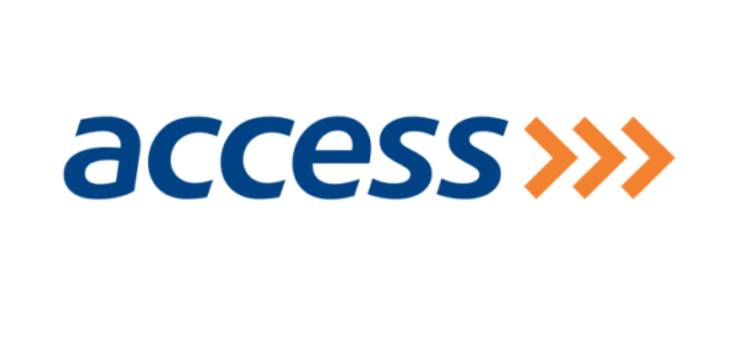 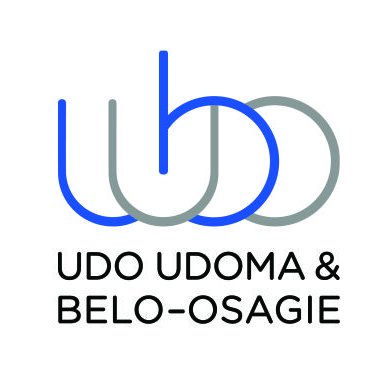 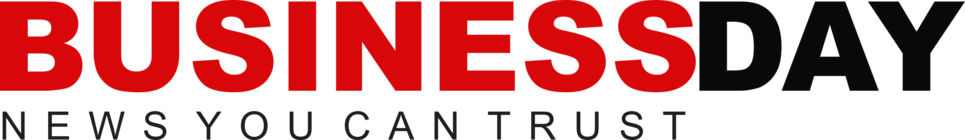 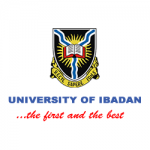 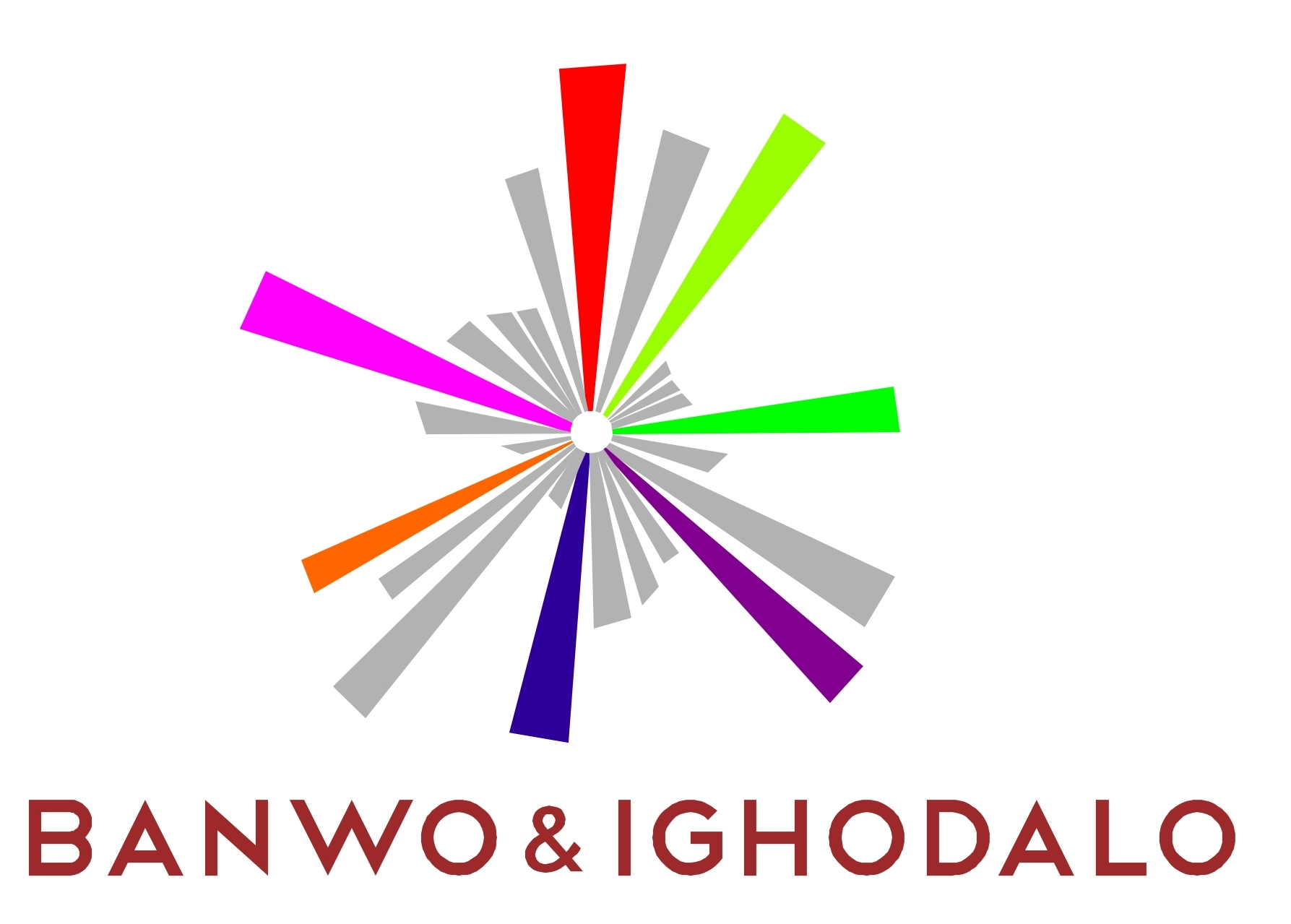 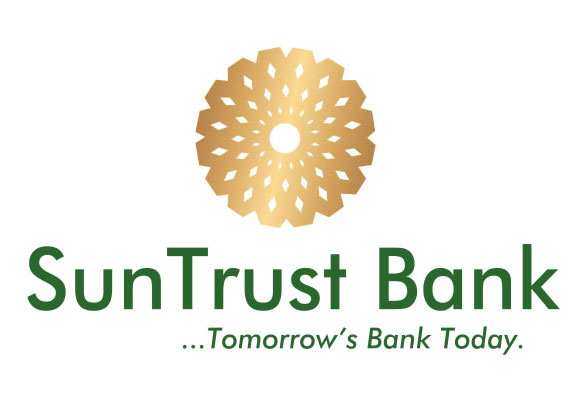 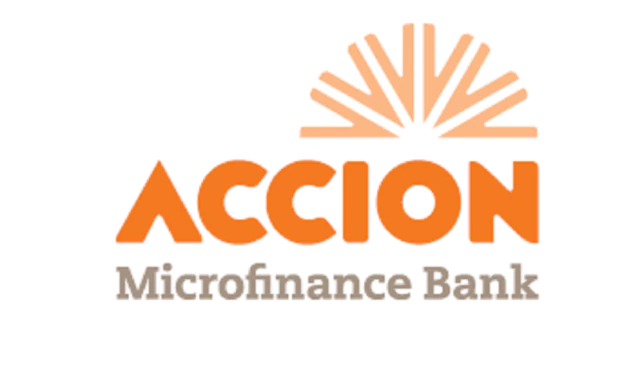 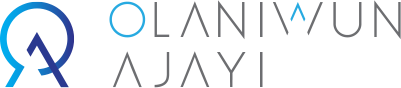 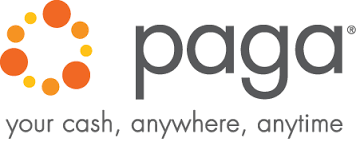 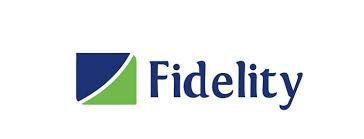 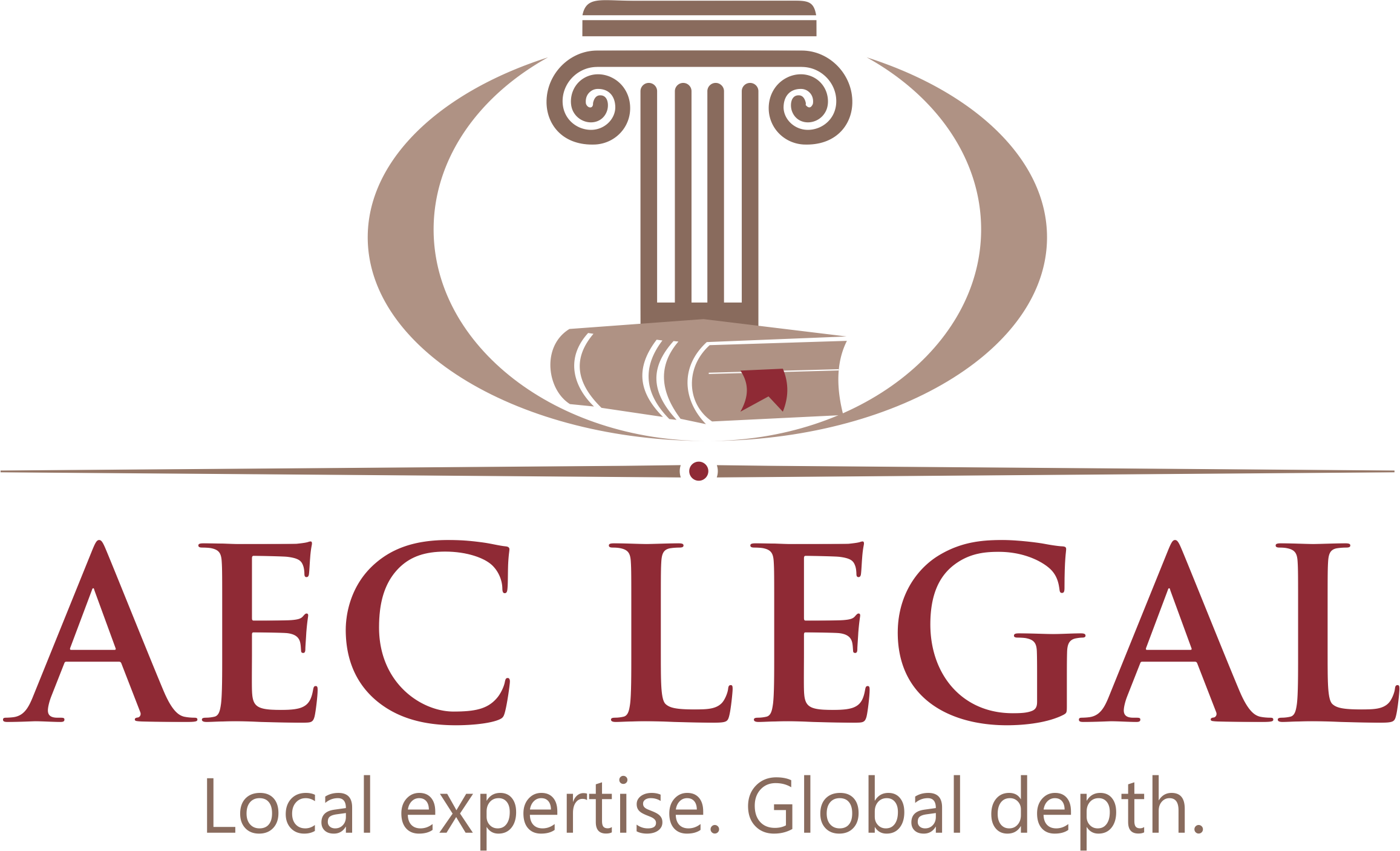 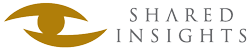 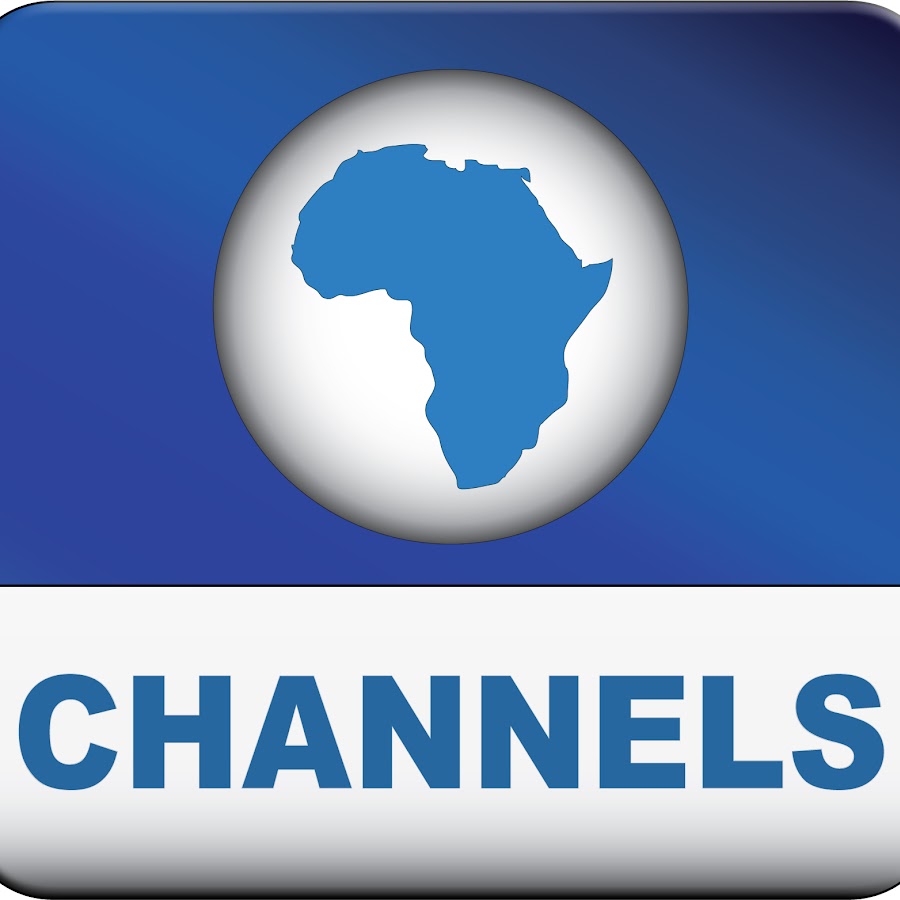 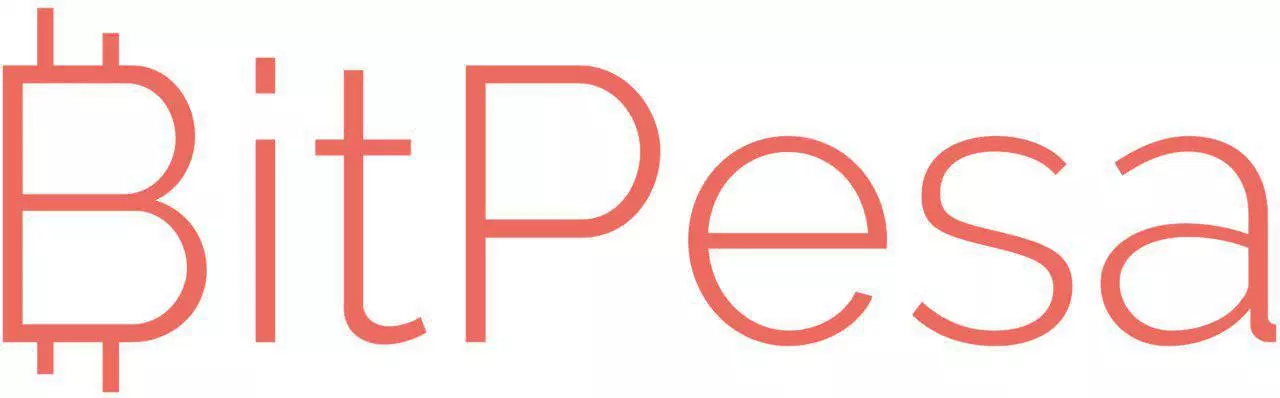 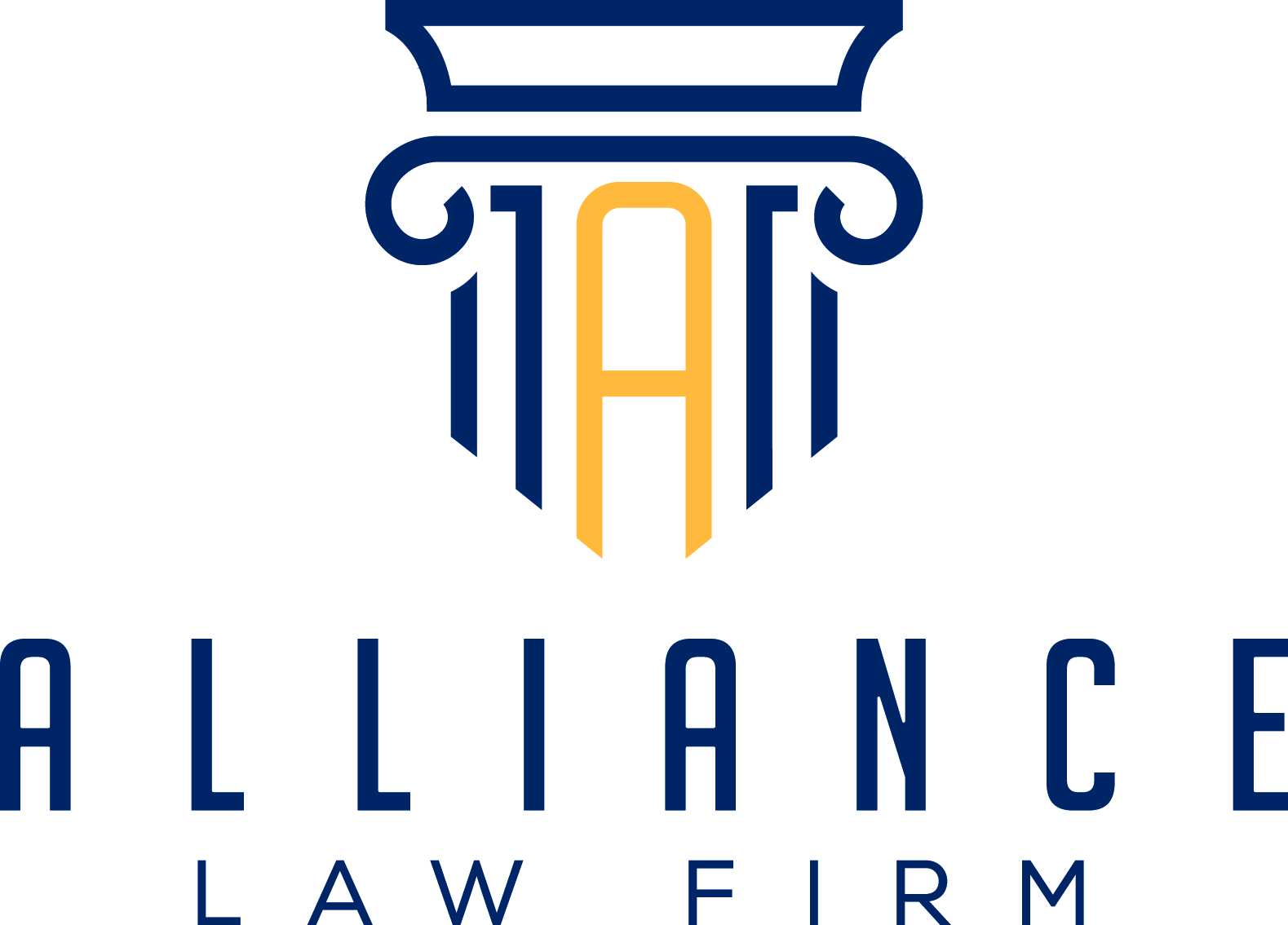 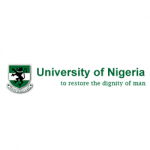 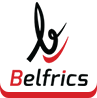 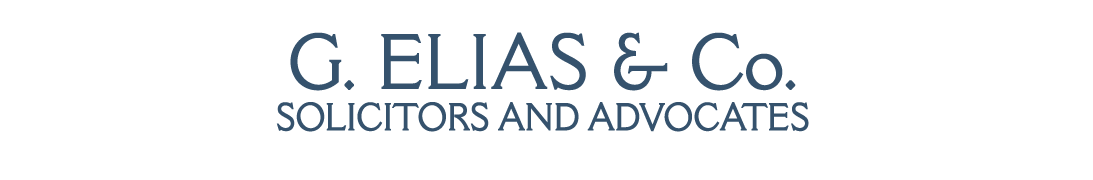 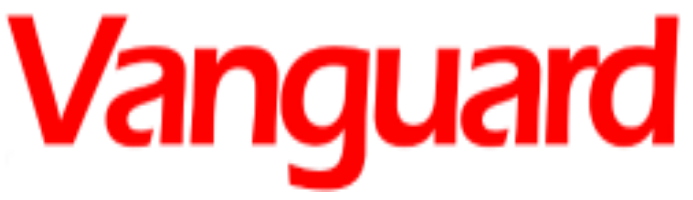 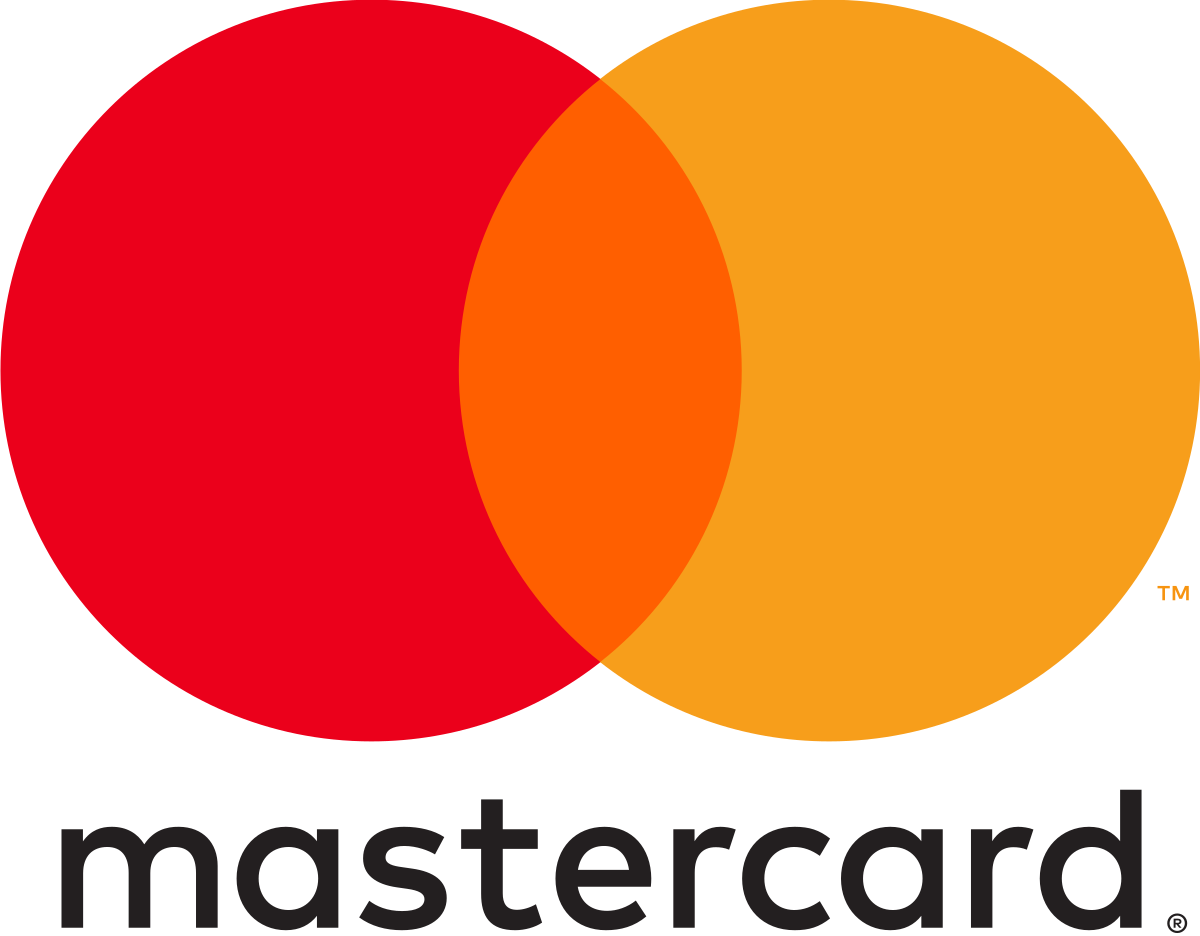 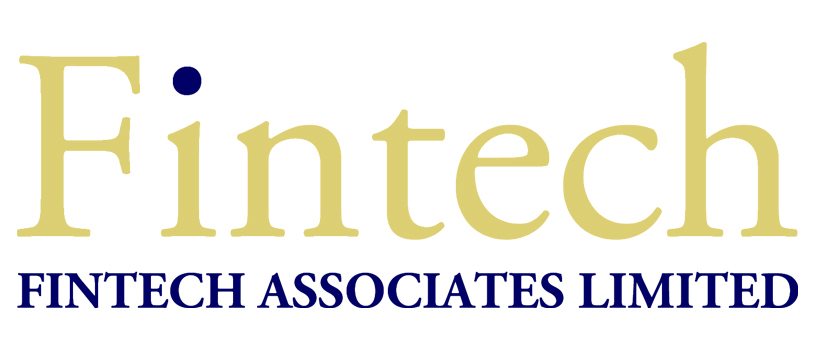 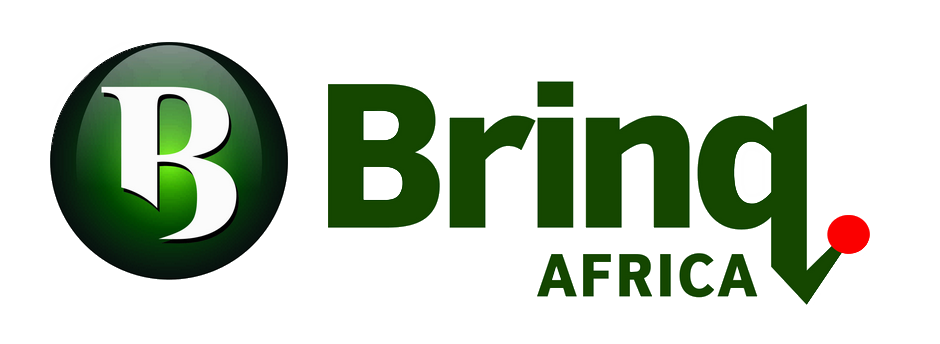 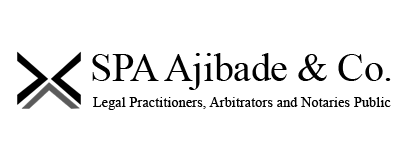 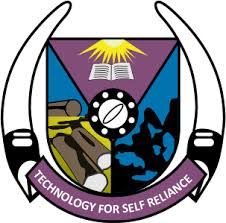 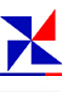 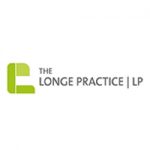 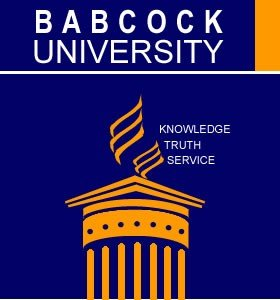 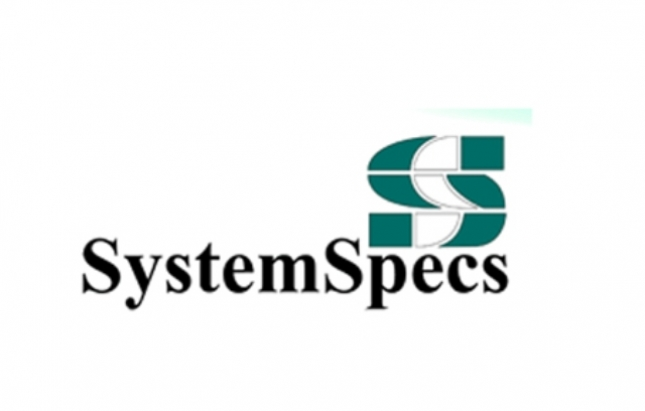 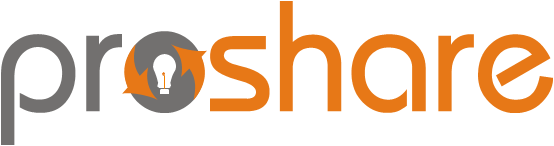 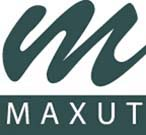 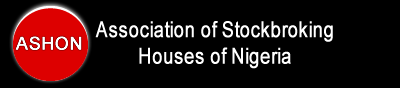 Risk Analyst
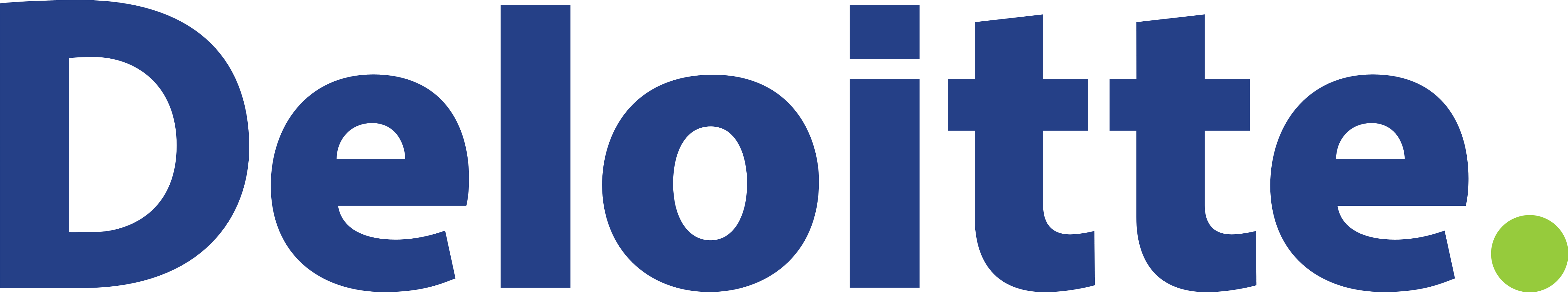 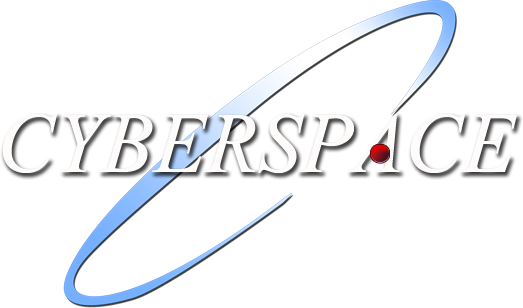 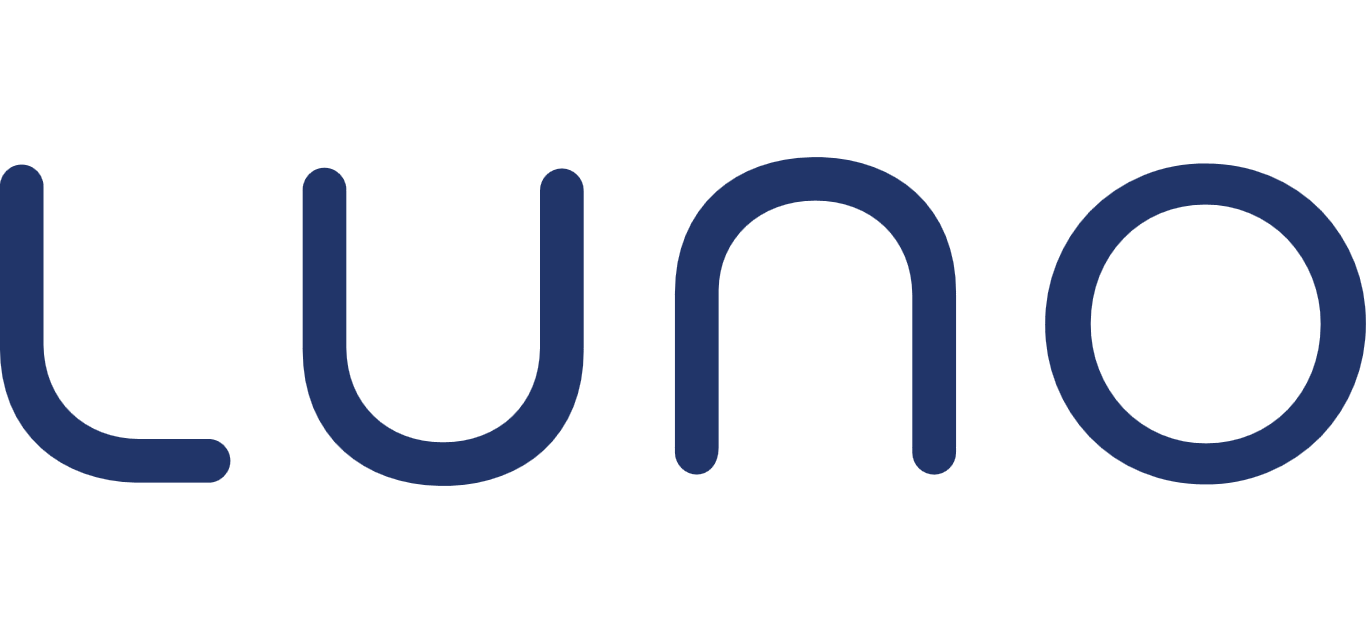 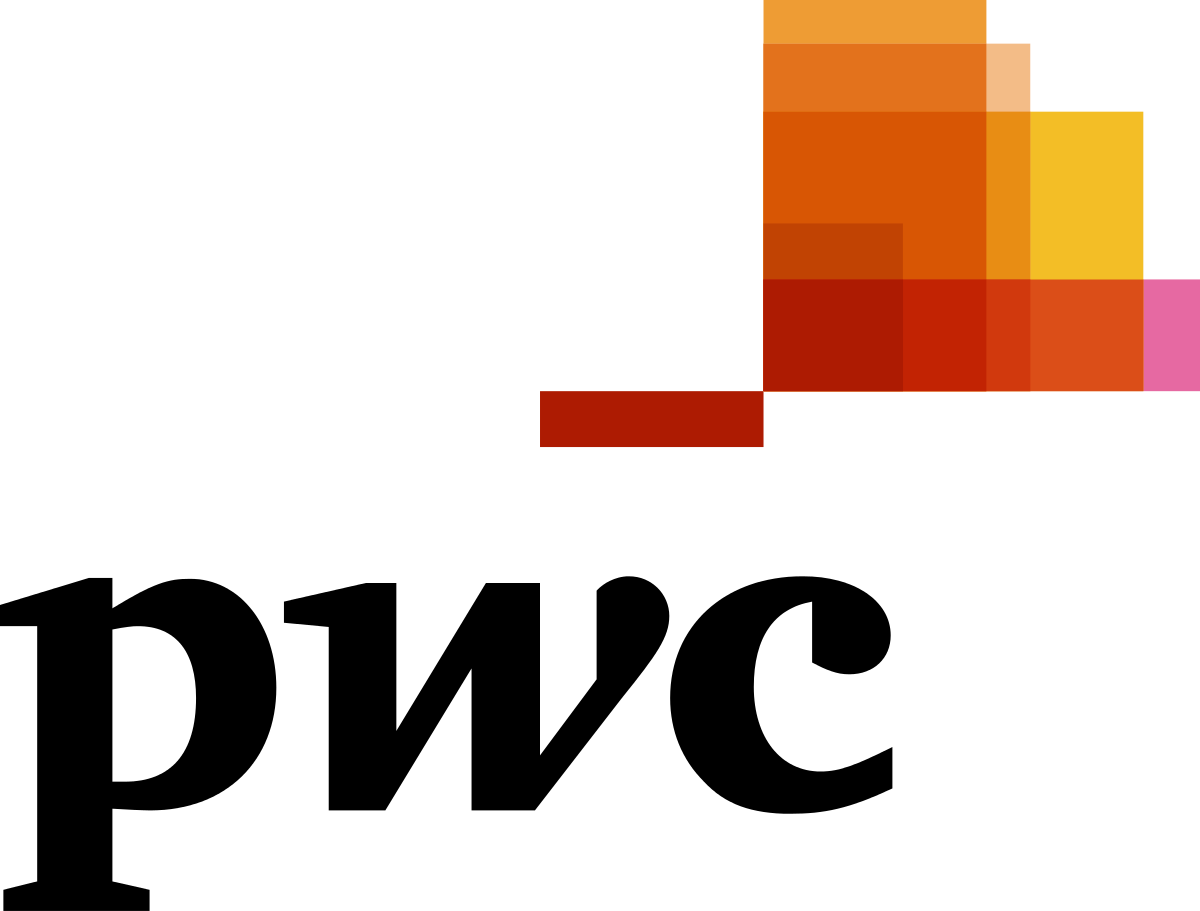 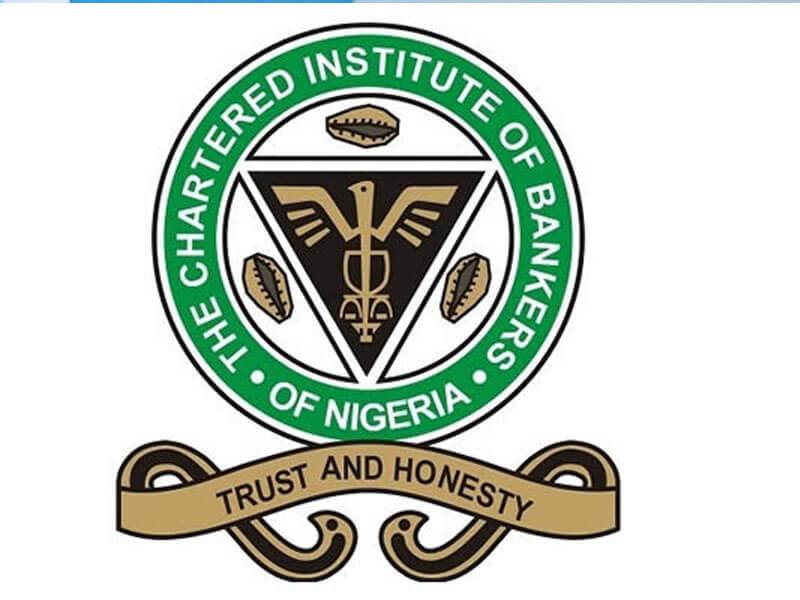 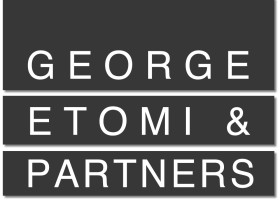 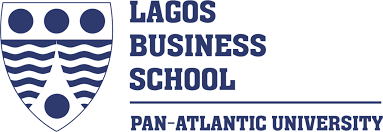 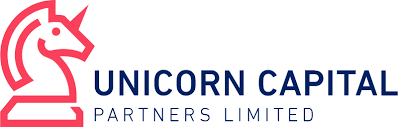 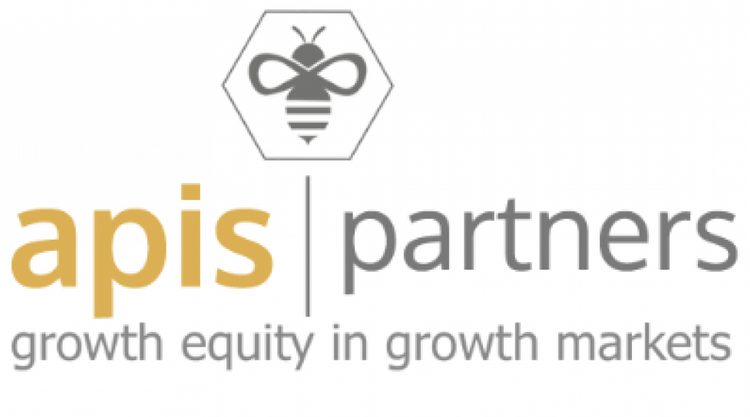 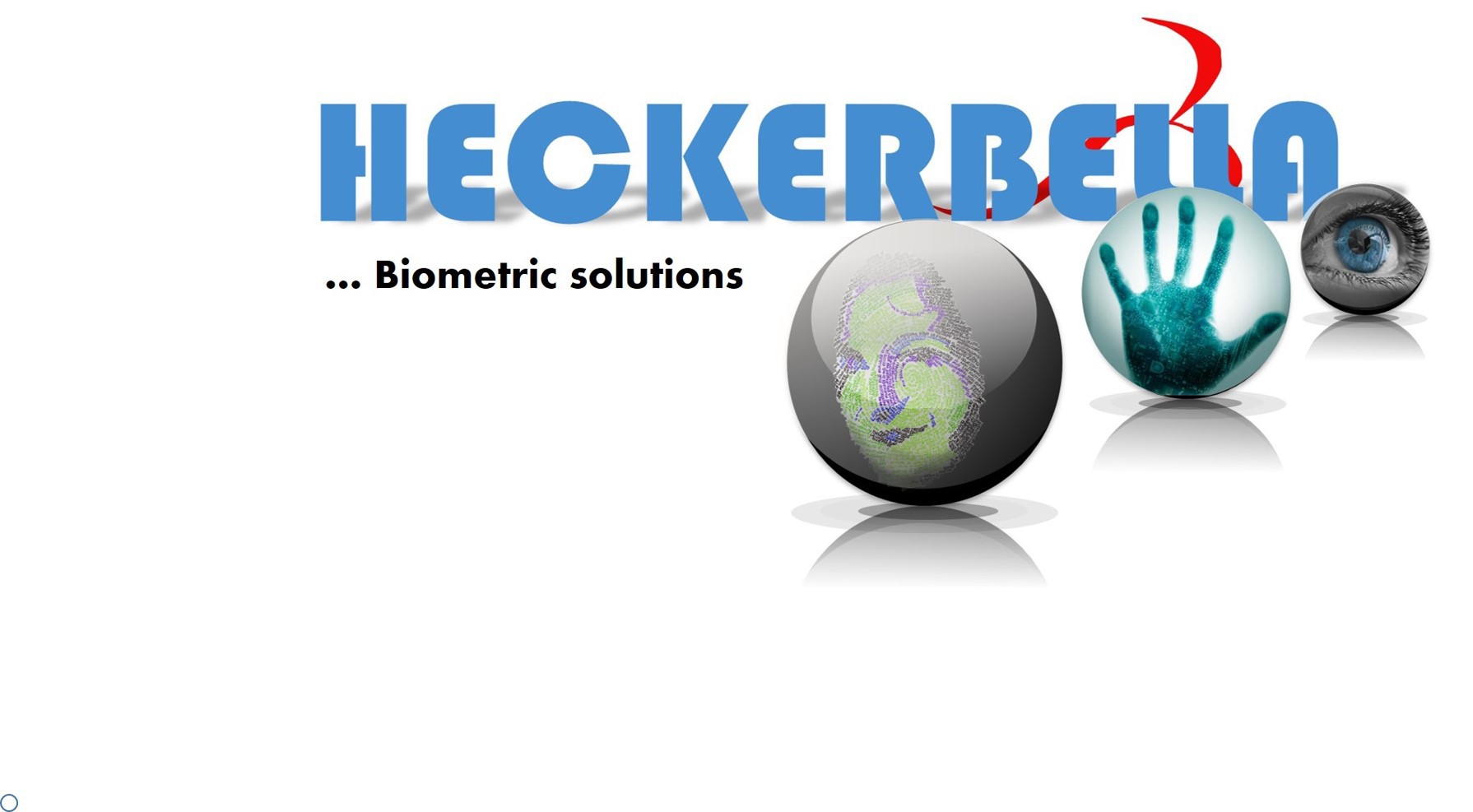 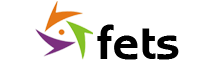 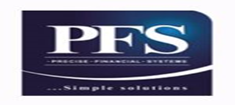 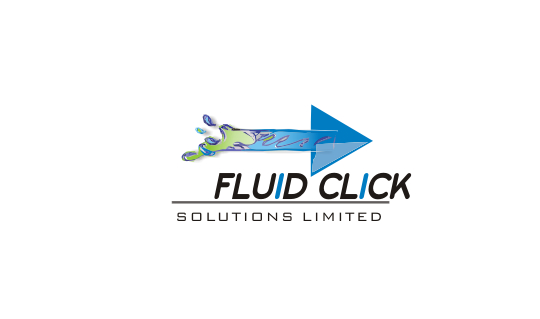 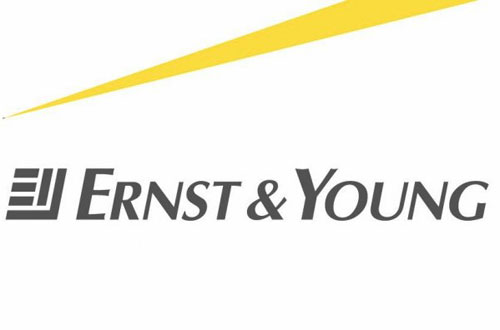 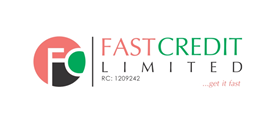 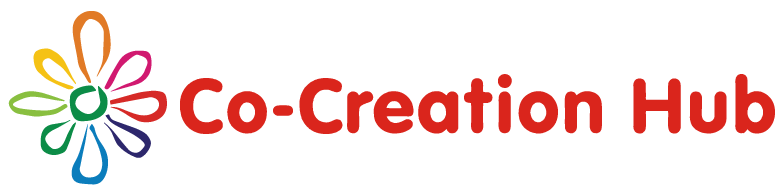 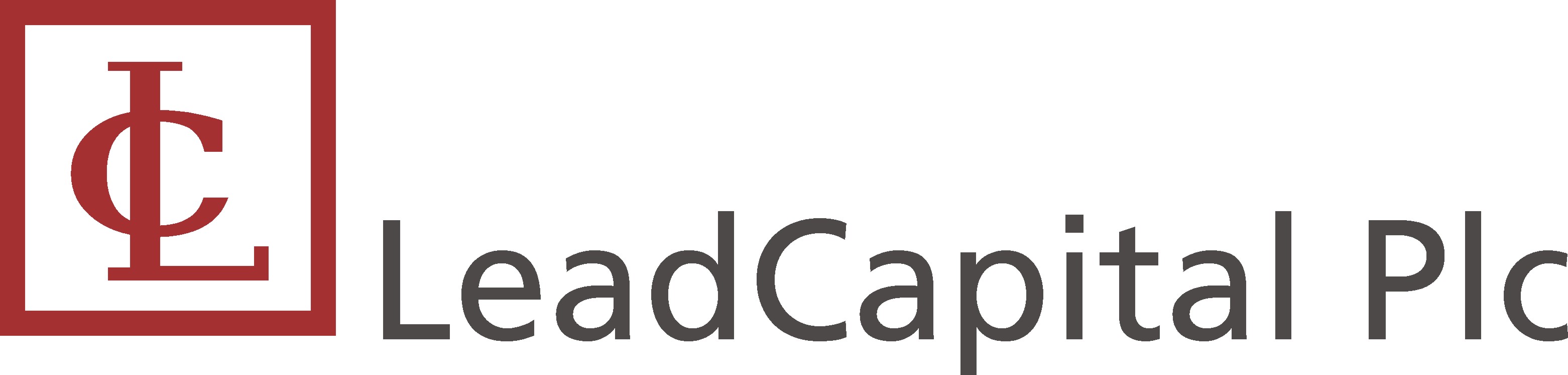 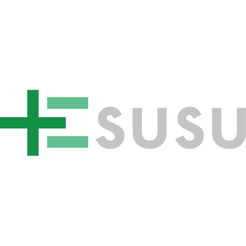 Overview of the Fintech Ecosystem in Nigeria
Platforms thriving in Payments:
Amplify
Cash Envoy
eTranzact
Flutterwave
Invoice NG
Konga Pay
NairaBox
Paga
PayPal
Paystack
Quickteller [Interswitch]
Remita
Simple Pay
Thrive Send
Vogue Pay
Wallet NG
Platforms thriving in Lending
Aella Credit
Lidya
C24 Limited
Credit Direct
PayLater
RenMoney
Platforms thriving in Merchant Services
Ecobank Pay
PayAttitude
Slim Trader
Platforms thriving in Savings & Finance
Cowrywise
Osusu Mobile
Piggy Bank
Reach
SusuAI
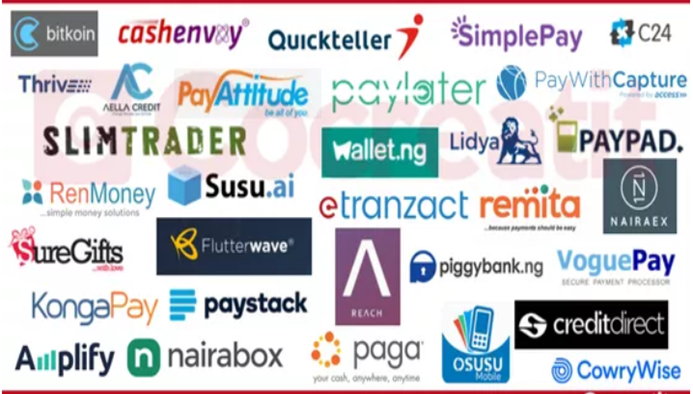 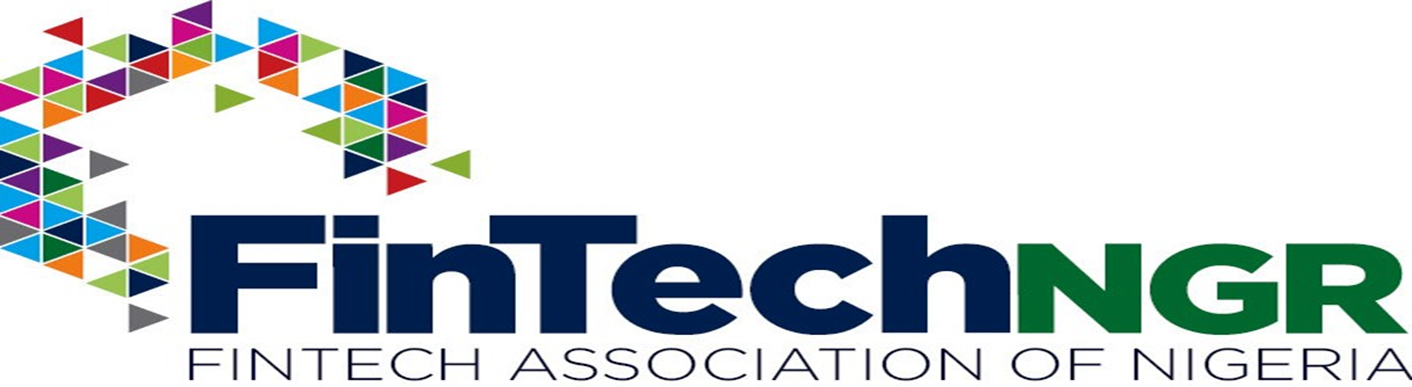 The Global Financial Innovation Network (GFIN)
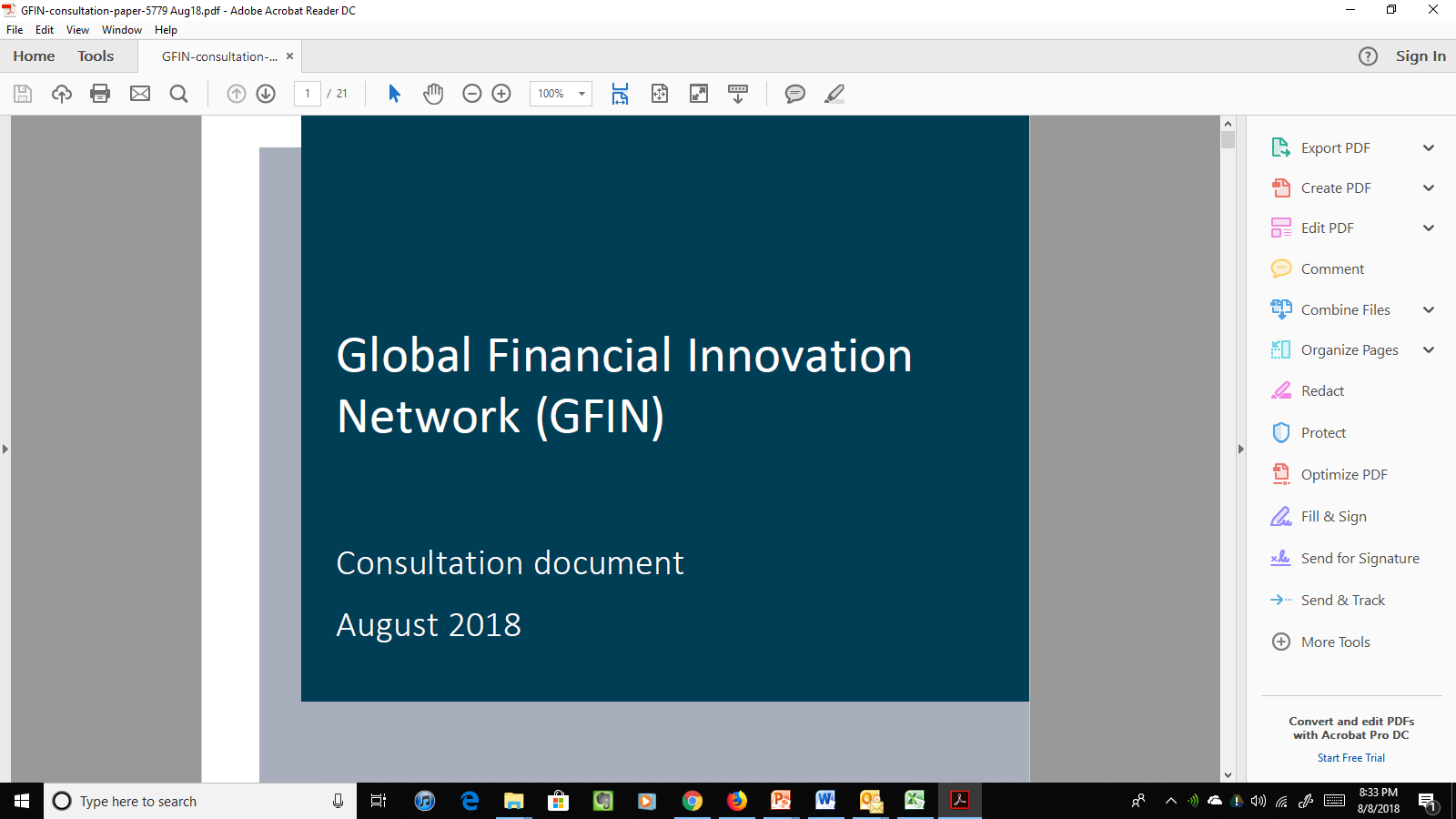 The major emerging innovation trends within financial services are increasingly global, rather than domestic, in nature. 

For instance, big data, artificial intelligence (AI), and Blockchain based solutions are being developed and deployed simultaneously in different financial markets. Since there is a general trend towards developing these digital solutions, now is a time to consider how to begin building new ways to share experience and manage the questions that emerge. 

Financial services regulators must re-consider existing ways of working and collaborating, in order to balance potential benefits of innovation (for consumers and the financial sector as a whole) with traditional policy objectives, namely financial stability, integrity, financial inclusion, competition and consumer wellbeing and protection.

THIS IS ONE AREA WE BELIEVE THE SEC CAN START…..
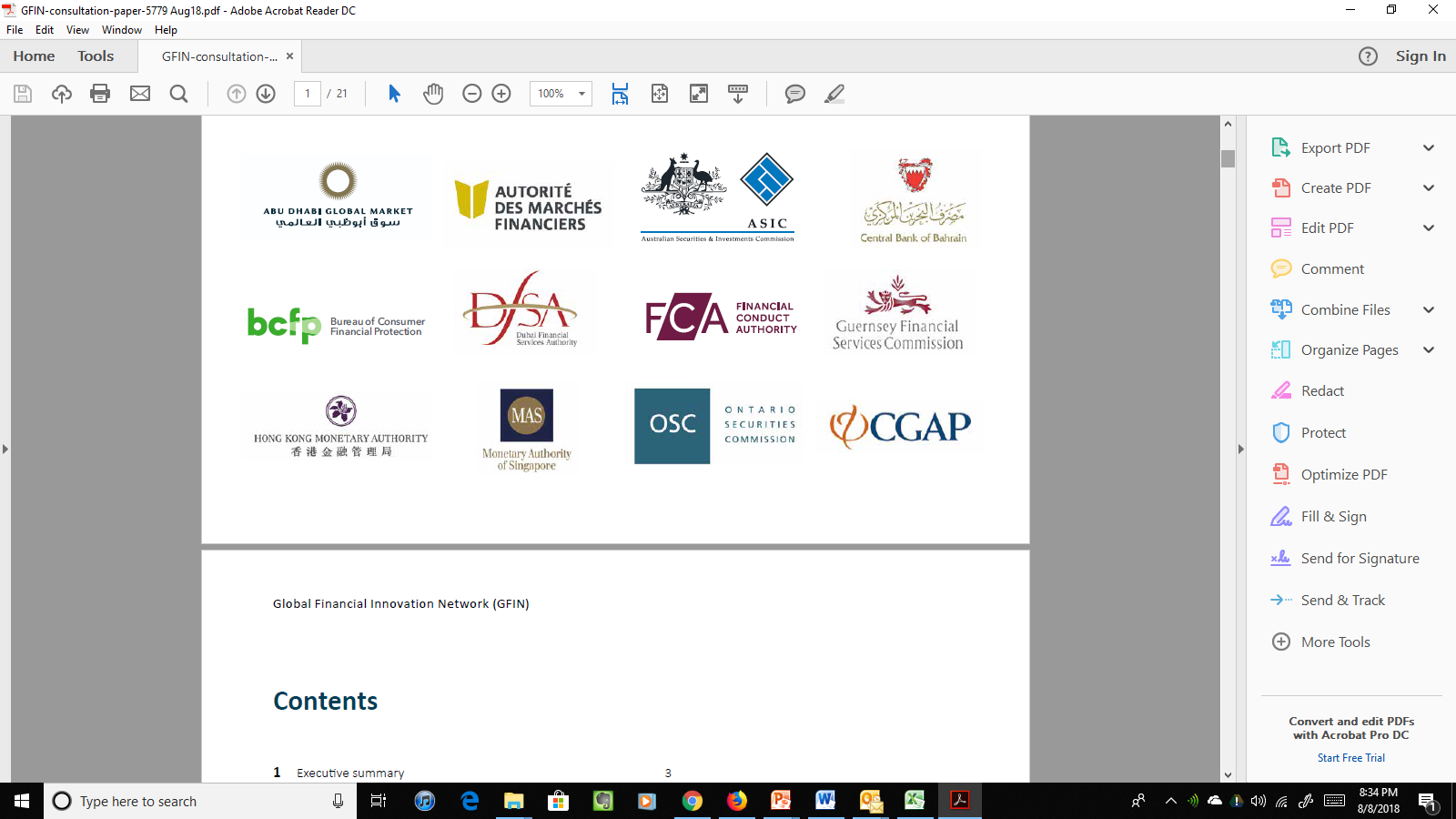 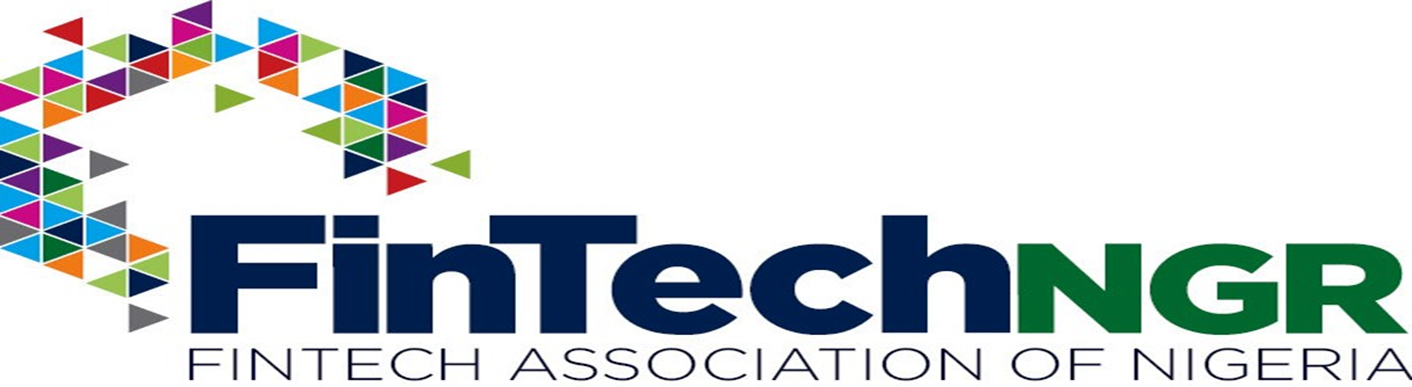